Looduslik valik,mikro- ja makro evolutsioon
Koostanud Ülle Irdt
Looduslik valik, liigi teke
Looduslik valik seisneb populatsiooni isendite valikulises ellujäämises ja ebavõrdses paljunemises, mis on tingitud nende geneetilisest erinevusest ja elutingimuste piiravast toimest
Ainus evolutsioonitegur, mis võib pikemat aega toimida kindlas suunas
Keskonnategurid, mis mõjutavad organisme:
Biootilised- (liigikaaslased, teised liigid)
Abiootilised-(ilm, kliima, mullastik jm)
Olelusvõitlus-organismide ellujäämise ja soojätkamise sõltuvus keskkonnateguritest
Erinev edukus olelusvõitluses väljendubki looduslikus valikus (LV).
LV tulemuseks on organismirühmale omaste kohastumuste (kohasuste) teke
Looduslik valik, liigi teke
Suguline valik
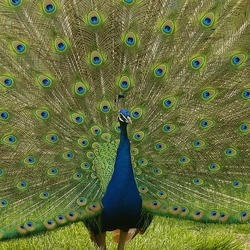 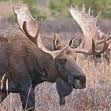 Looduslik valik, liigi teke
Loodusliku valiku vormid:
1. Stabiliseeriv valik
Kinnistab ja kaitseb väljakujunenud kohastumusi
Toimib suhteliselt püsivate keskkonna tingimuste juures
Peamine valikuvorm kõikides liikides
Kunagi väljakujunenud struktuuride ja funktsioonide säilimine
Ribosoom, fotosüntees, transkriptsioon jne
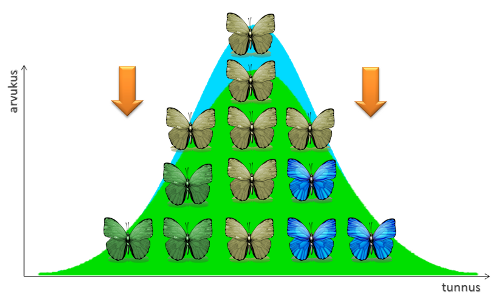 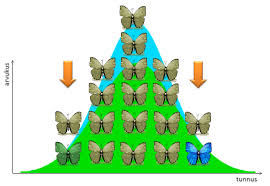 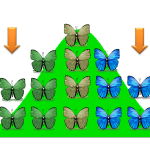 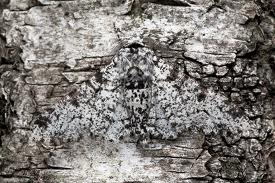 Looduslik valik, liigi teke
2. Suunav valik
Keskmisest erineva tunnuse eelispaljunemine
Keskkonna kindlasuunalisel muutusel
Tõu- ja sordiaretus
Nn tööstuslik melanism 
Kivisöe kaevandamine (Manchester) – ööliblikas (Biston Betularia) tumedamad
Ravimresistentsed bakterid
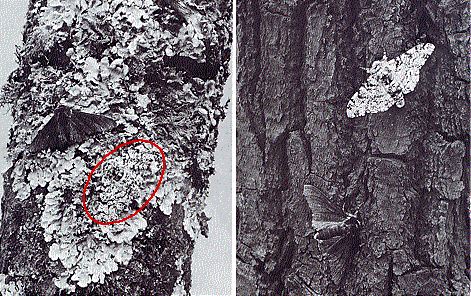 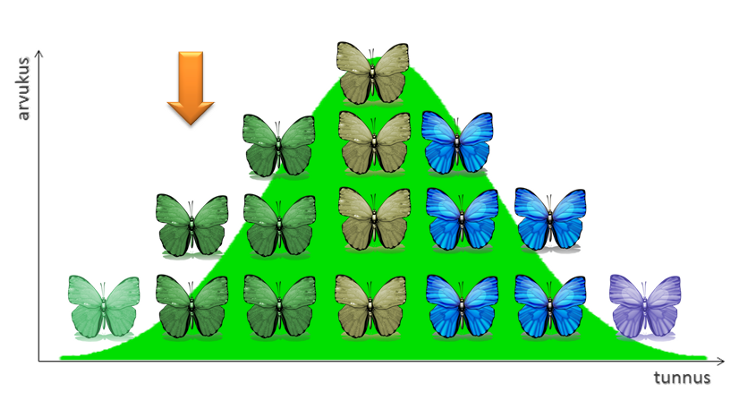 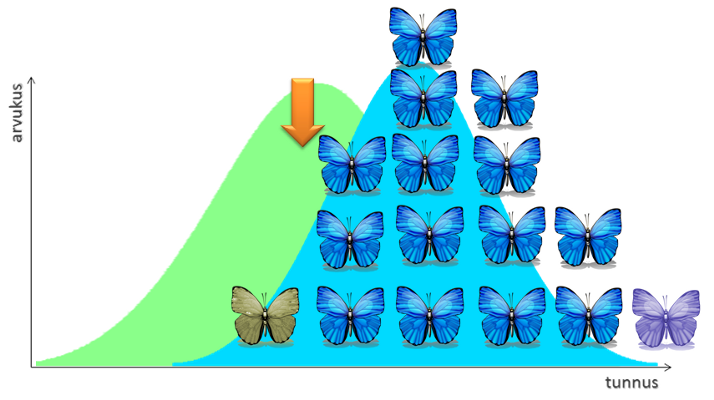 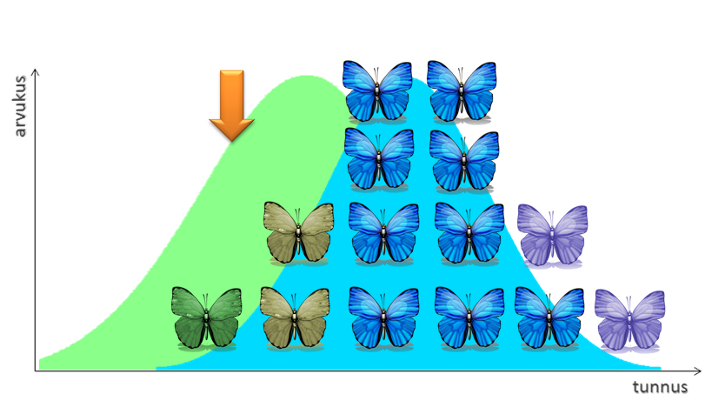 Looduslik valik, liigi teke
3. Lõhestav valik
Kahe keskmisest erinevate tunnustega isendirühma eelispaljunemisel
Suur ja liigendunud areaal
Tekib osaline ökoloogiline ja geneetiline isolatsioon
Võib anda alguse uue liigi eristumisele algliigist
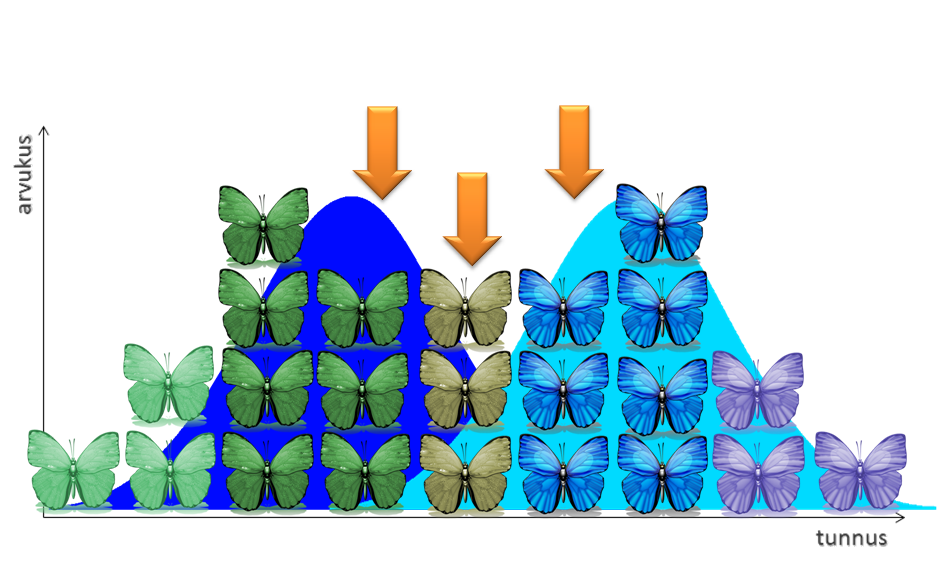 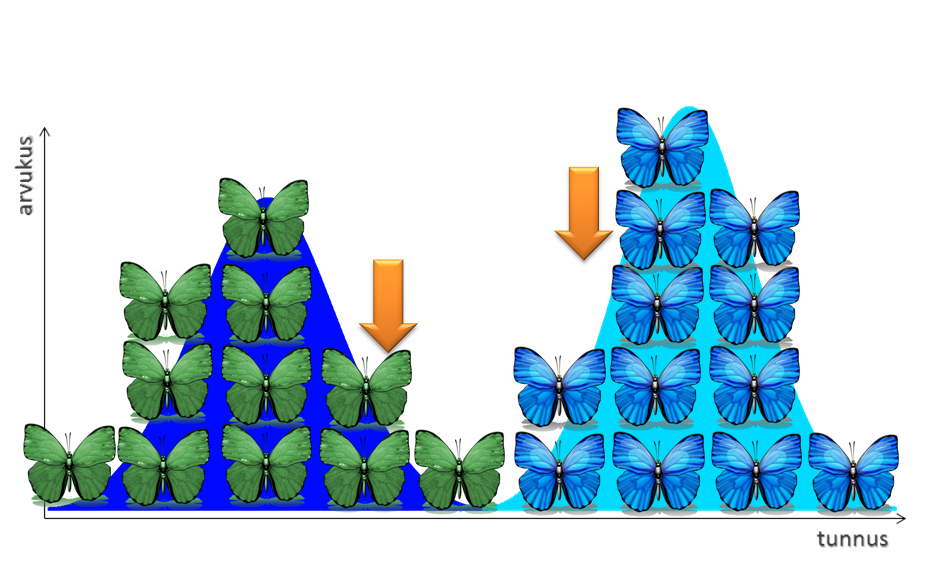 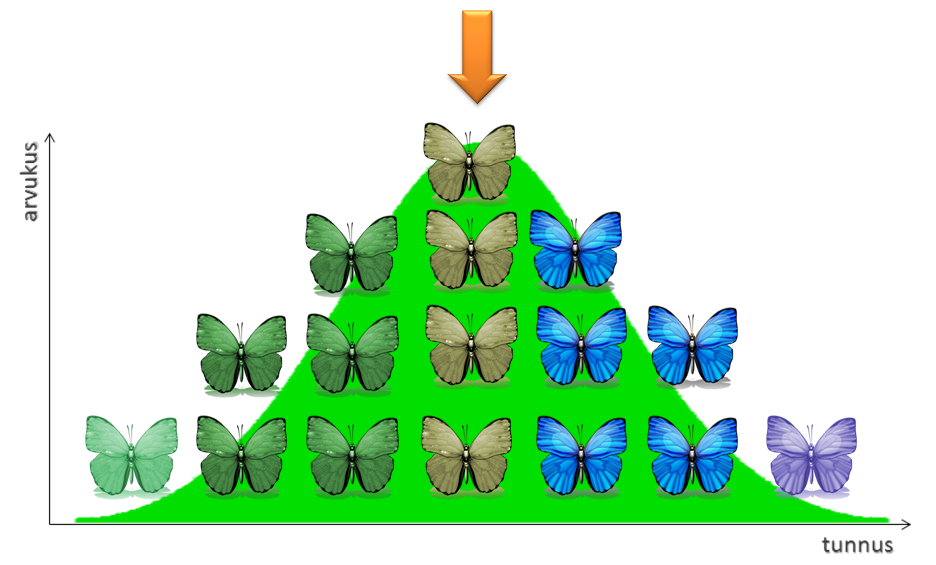 Looduslik valik, liigi teke
Loodusliku valiku tagajärjel kujunevad kohastumused e. adaptatsioonid
=populatsiooni ja liigi isenditele ühised omadused, mis soodustavad nende eluvõimet ja paljunemist
Avalduvad organismide sise- ja välisehituses, füsioloogias, käitumises, paljunemises ja muudes organismidele omastes eluavaldustes
Kohastumine on bioevolutsiooni peamine protsess !
Looduslik valik, liigi teke
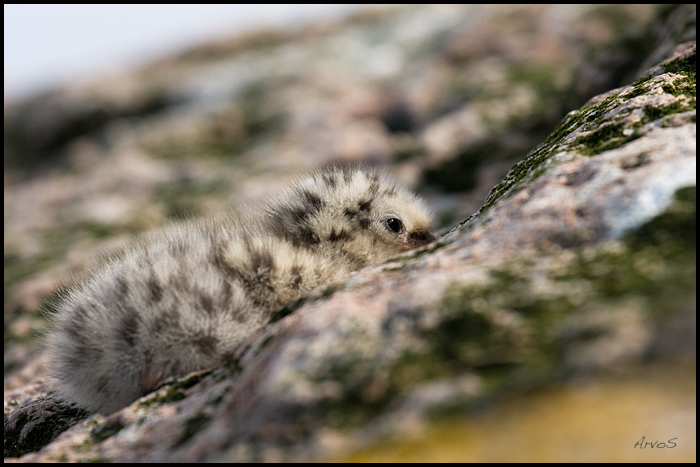 Varjevärvus
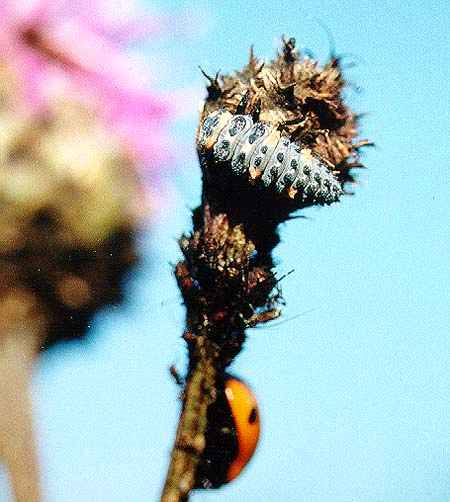 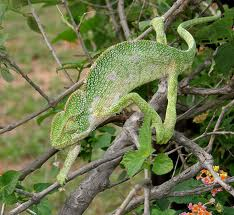 Looduslik valik, liigi teke
Varjekuju
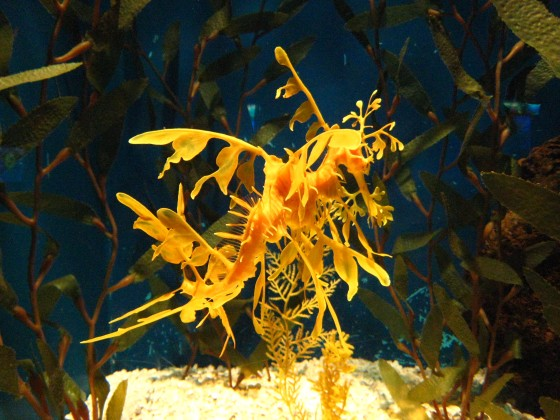 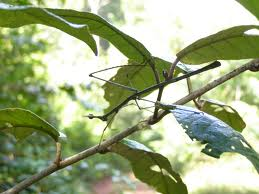 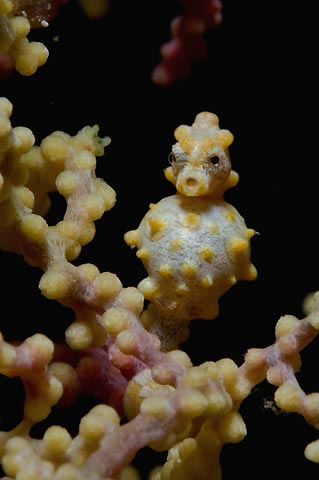 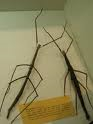 http://www.youtube.com/watch?v=Re0uIFA17OY
Looduslik valik, liigi teke
Hoiatusvärvus
Mimikri
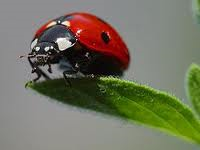 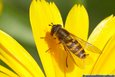 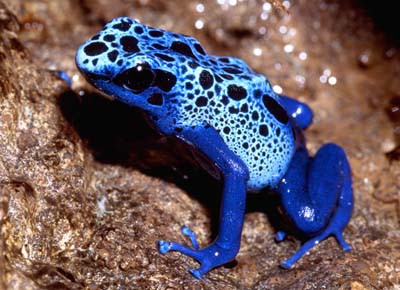 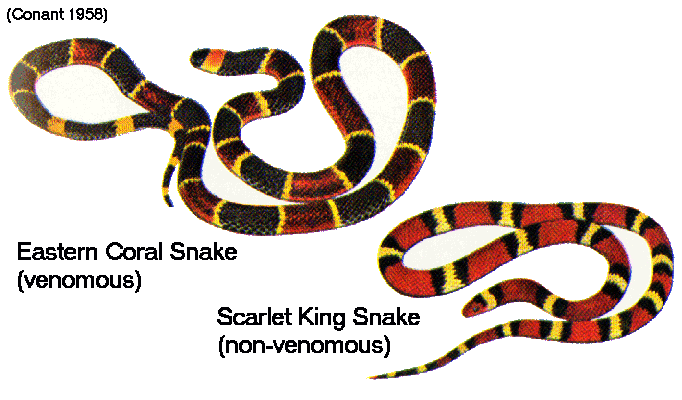 http://www.youtube.com/watch?v=H8oQBYw6xxc
Looduslik valik, liigi teke
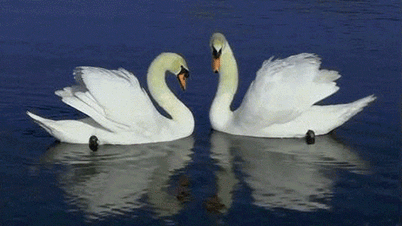 Käitumiskohastumus
Ränded
Jälitamine, saagitabamine
pulmamängud
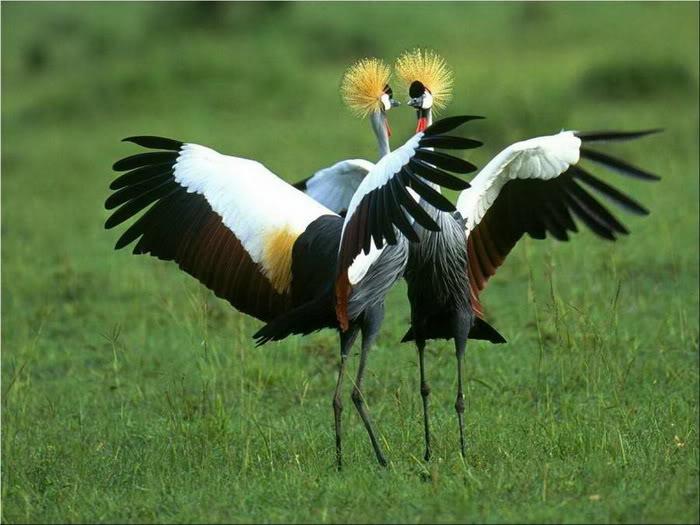 http://www.youtube.com/watch?v=ZUsARF-CBcI
http://www.youtube.com/watch?v=N5phBbRUyuQ
http://www.youtube.com/watch?v=yalRGgrm3ac&playnext=1&list=PLE46D2FAEDCFC8E63&feature=results_main
Looduslik valik, liigi teke
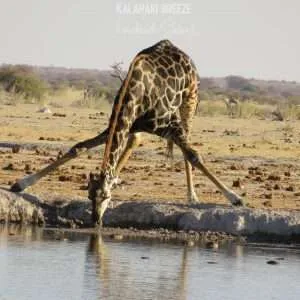 Kohastumused on suhtelised
Pole kõigi toimivate tegurite suhtes täiuslik
Sobivad vaid konkreetsetes tingimustes
Ei sobi muutuvas kk-s
Ei sobi mujal
Osa kohastumusi kasulikud isendirühmale, mitte indiviidile (karjaeluviisiga loomad)
Vastastikune kohastumus
https://www.hoaexp.com/2020/05/06/omo-the-tanzanian-white-giraffe/
Looduslik valik, liigi teke
Liik = Bioloogilise mitmekesisuse põhiüksus
= looduslike populatsioonide rühm, mille isendid kas tegelikult või potentsiaalselt ristuvad omavahel (bioloogiline liigimääratlus)
Liigiteke on üleminek mikroevolutsioonilt makroevolutsioonile
II bioevolutsiooni põhiprotsess !
Looduslik valik, liigi teke
Liikide segunemist takistavad:
Geograafiline isolatsioon
Bioloogiline isolatsioon- liigi bioloogilisi iseärasusi, mis takistavad edukat ristumist teiste liikidega nim. ristumisbarjääriks e. biol. isolatsiooniks.
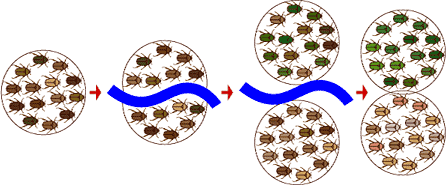 Looduslik valik, liigi teke
Bioloogiline isolatsioon
Ökoloogiline isolatsioon
Ajaline isolatsioon
Erinevad signaaltunnused
Seksuaalkäitumine
Sugurakkude biokeemiline sobimatus
Eluvõimetud või viljatud hübriidid
Looduslik valik, liigi teke
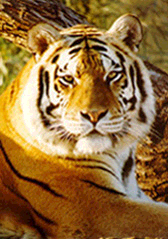 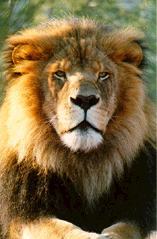 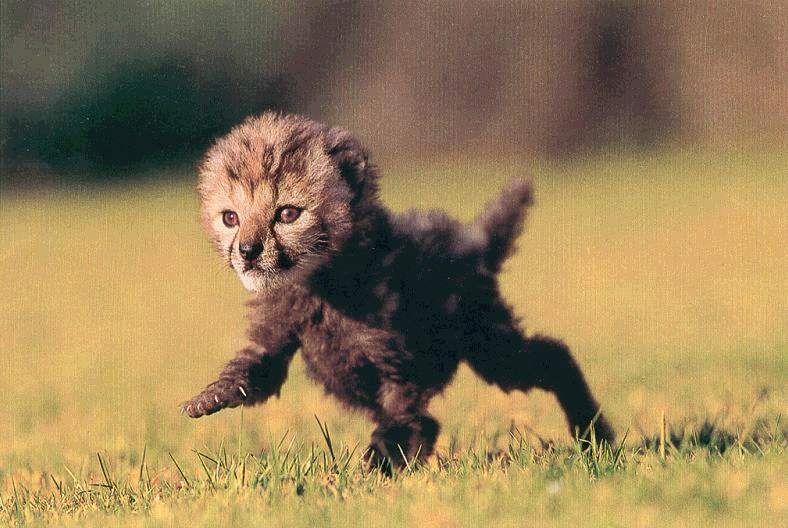 Looduslik valik, liigi teke
Kui isolaat satub lähtepopulastiooniga kokku:
Seguneb uuesti
Ei ristu
Osaline bioloogiline isolatsioon
Ristuvate isendite geenid lähevad kaotsi. Toimib lõhestav valik.
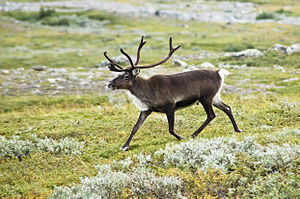 poro
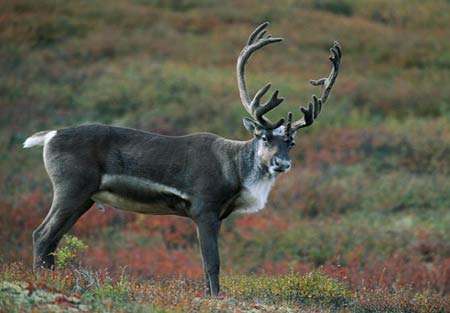 karibu
Looduslik valik, liigi teke
Erimaise liigitekke tegurid:
Geograafiline isolatsioon
Mutatsioonid
Geenitriiv
Looduslik valik
Samamaine e. sümpatriline liigiteke
Liigi levik kõrvutiolevatele erinevatele ökosüsteemidele (Mets-aas) liigi arvukuse suurenemise tõttu
http://www.youtube.com/watch?v=isFzoVZfN7s
Mikroevolutsioon - evolutsioonilised muutused liigi sees; viib uute liikide tekkele.
Makroevolutsioon - liigist kõrgemate organismirühmade teke ja evolutsioon (perekond, selts, klass).
Makroevolutsiooni aluseks uute geenide ja kromosoomide teke
Makroevolutsioon seisneb erinevate organismitüüpide tekkes ja nende pikaajalises eraldi evolutsioneerumises
Makroevolutsioon
Divergents e. mitmekesistumine
Täiustumine e. progress
Väljasuremine
Makroevolutsioon
Tegurid:
Mutatsioonid
Geneetiline triiv
Looduslik valik
+3miljardit aastat! (aeg!)
Evolutsiooniline täiustumine e. progress
= Uute, senisest keerukama ja täiuslikuma ehitusega organismitüüpide teke.
3-2,5 GAT: bakterid, arhed, eukarüoodid
Prokarüootidel metaboolne ja geneetiline täiustumine (geneetiline kood, fotosüntees, aeroobne metabolism)
Endosümbioosi hüpotees 
Sümbiogenees – evolutsiooniline täiustumine organismide liitumise teel (mitokondri teke)
Evolutsiooniline täiustumine e. progress
Ainuraksetest hulkraksuse teke
Elu levik maismaale
Täiustumine: 
	Taimedel: fotosüntees, aeroobsus, kudede teke (psilofüüdid e rakistaimed)
Loomadel: Kopsuhingamine, püsisoojasus, lootekestad, kehasisene viljastumine
Evolutsiooniline täiustumine e. progress
Viimased loomhõimkonnad: selgroogsed-500 MAT
Taimhõimkond: õistaimed-100 MAT
Hilisemalt on tekkinud uued perekonnad, sugukonnad, seltsid, klassid
Täiustumine on uutele ökoloogilistele tingimustele kohastumine:
Siia sobib ka regress e. lihtsustumine
Mitmekesistumine e. divergents
Erinevate elupaikade asustamisega kaasnes uute organismitüüpide mitmekesistumine = makroevolutsiooni peamine protsess
Eukarüoodid 		seened; taimed; loomad
Õistaimed			korv-, huul-, liblikõielised jpt.
Imetajad 		 	kohastumine eluks vees, maismaal.
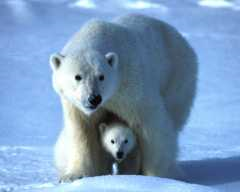 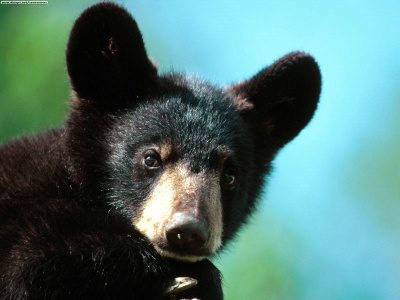 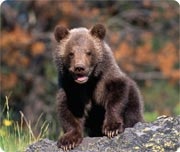 Divergents
Üks liik võib erinevaid elupaiku asustades sõltuvalt oma geenide muutumisvõimest anda aluse paljudeks uuteks liikideks

Adaptatiivne radiatsioon
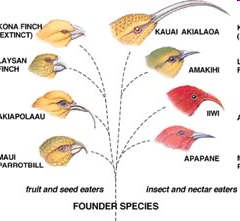 Jäsemete mitmekesisus imetajatel:
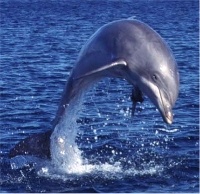 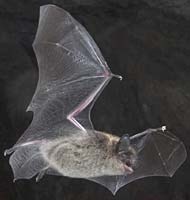 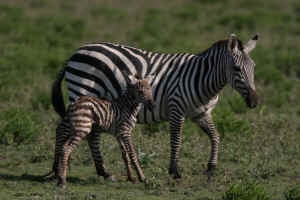 Hammaste mitmekesisus imetajatel:
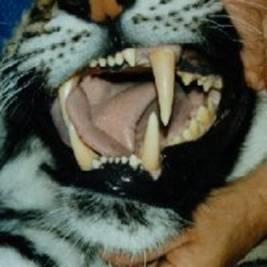 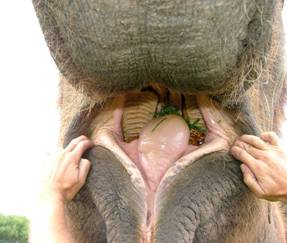 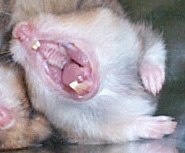 Sarnastumine e. Konvergents on samuti mitmekesistumine: Erineva päritoluga organismide sarnastumine sarnastes elutingimustes.
Vaalal (imetaja) ja hail (kala) voolujooneline keha
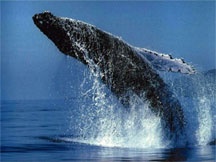 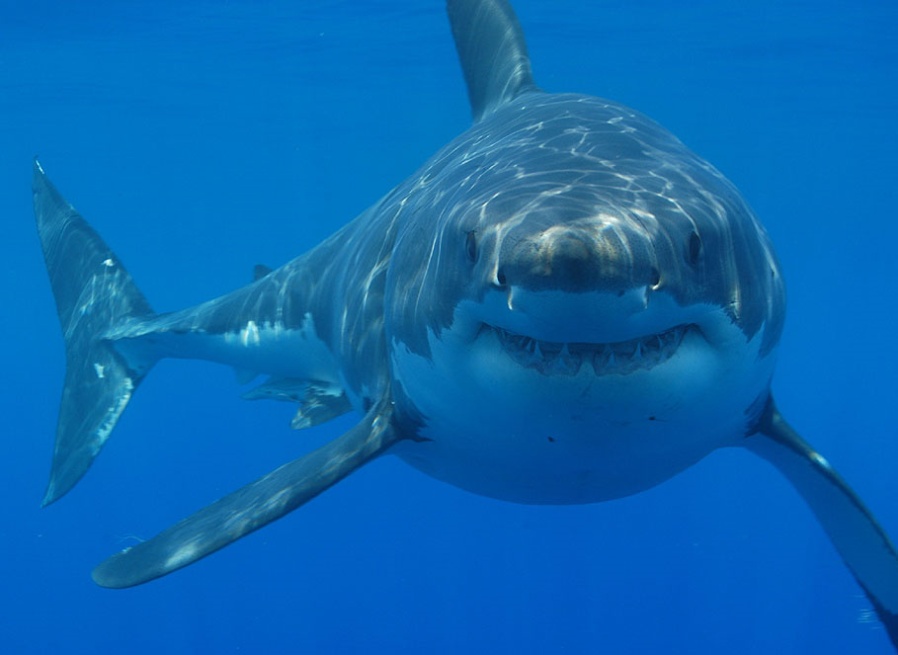 Makroevolutsiooniliste muutuste põhjused
Mõne liigi üksikisendite geneetilised muutused
Mikroevolutsioonis uute alleelide teke
Makroevolutsioonis uute  geenide teke ja geenide aktiivsuse regulatsiooni muutused
Võib olla seotud kromosoom- ja genoommutatsioonide
Geenide kordused, nendes “vigade” teke ja aktiviseerumine “uue” geenina!
Liikide väljasuremine
Paleontoloogide andmeil on vähemalt 90% kõigist Maad asustanud liikidest välja surnud.
Massiline väljasuremine
Geoloogilises ajamastaabis lühikese aja jooksul
põhjuseks suured muutused Maal: Mandrite triiv, meteoriitide sadu, jääaeg või soojenemine
Hukkus tuhandeid liike (dinosauruste väljasuremine)
Suuri väljasuremisi on olnud korduvalt!
Väljasuremine
Fooniline väljasuremine: Ebasobivatest elutingimistest ja organismi omadustest tingitud liigi kadumine.(kukkurhunt)
Organismide endi omadused
Eeskätt kitsalt spetsialiseerunud organismid
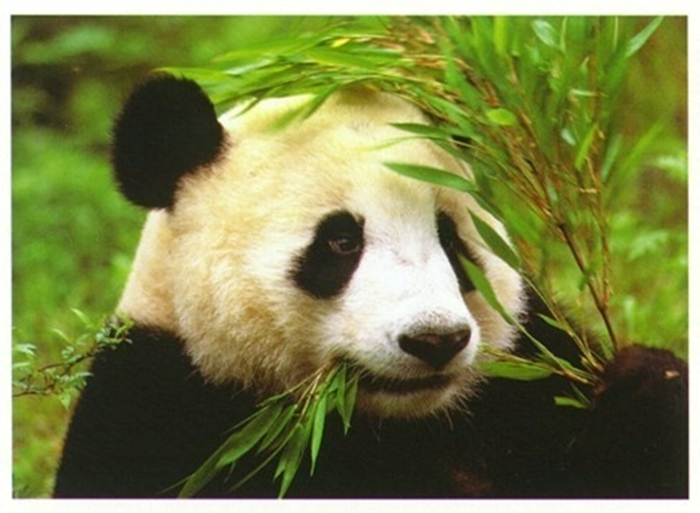 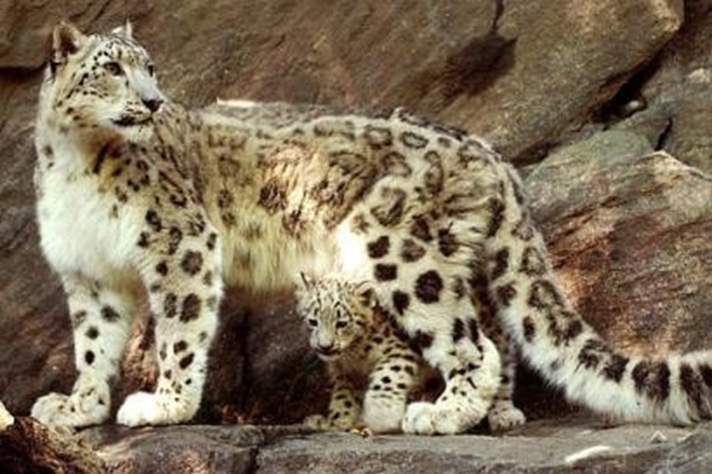 Kasutatud kirjandus
http://fotohetked.blogspot.com/2008_07_01_archive.html
http://www.zbi.ee/satikad/mimikri/T. 
Sarapuu, M. Viikma, I. Puura (2006): “Bioloogia gümnaasiumile” II osa, 4.kursus; Eesti loodusfoto, lk.72-84
http://www.ohtuleht.ee/ilm/artikkel/388772
http://pilt.delfi.ee/picture/8709641/
http://www.liger.org/
Heinaru, A. (2012). “Geneetika”. Õpik kõrgkoolile. Tartu Ülikooli Kirjastus. Lk. 918-933
http://upload.wikimedia.org/wikipedia/commons/thumb/a/af/20070818-0001-strolling_reindeer.jpg/300px-20070818-0001-strolling_reindeer.jpg
http://www.planet-wissen.de/wissen_interaktiv/html-versionen/tierwanderung/img/tierwander_karibu_dpa_g.jpg
http://www.youtube.com/watch?v=H8oQBYw6xxc
http://www.hullumaja.com/files/pictures/2013/03/03/qBrrP3z1xP.jpg
http://www.youtube.com/watch?v=N5phBbRUyuQ
https://www.hoaexp.com/2020/05/06/omo-the-tanzanian-white-giraffe/